Cottage Pie
By Ed
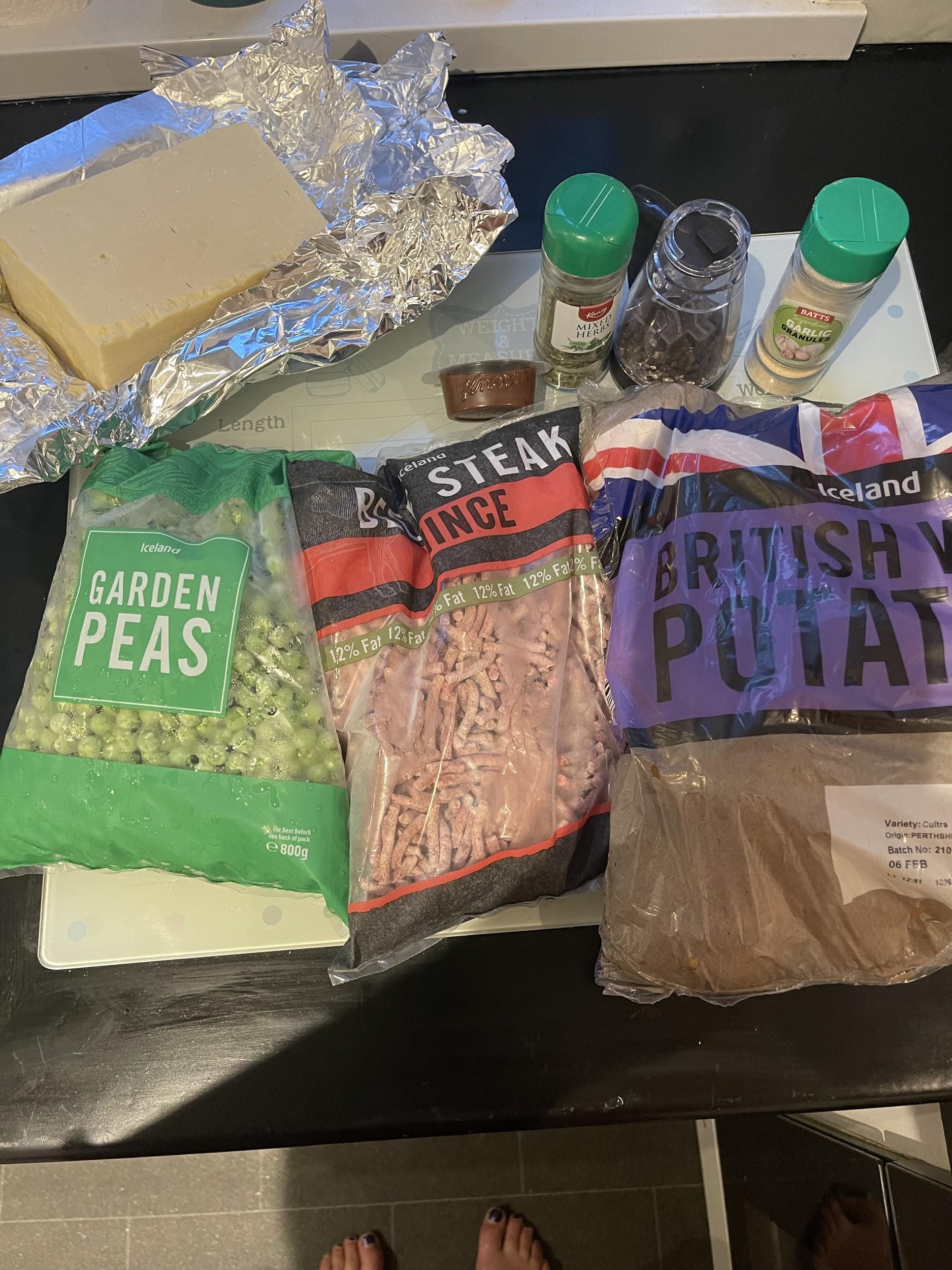 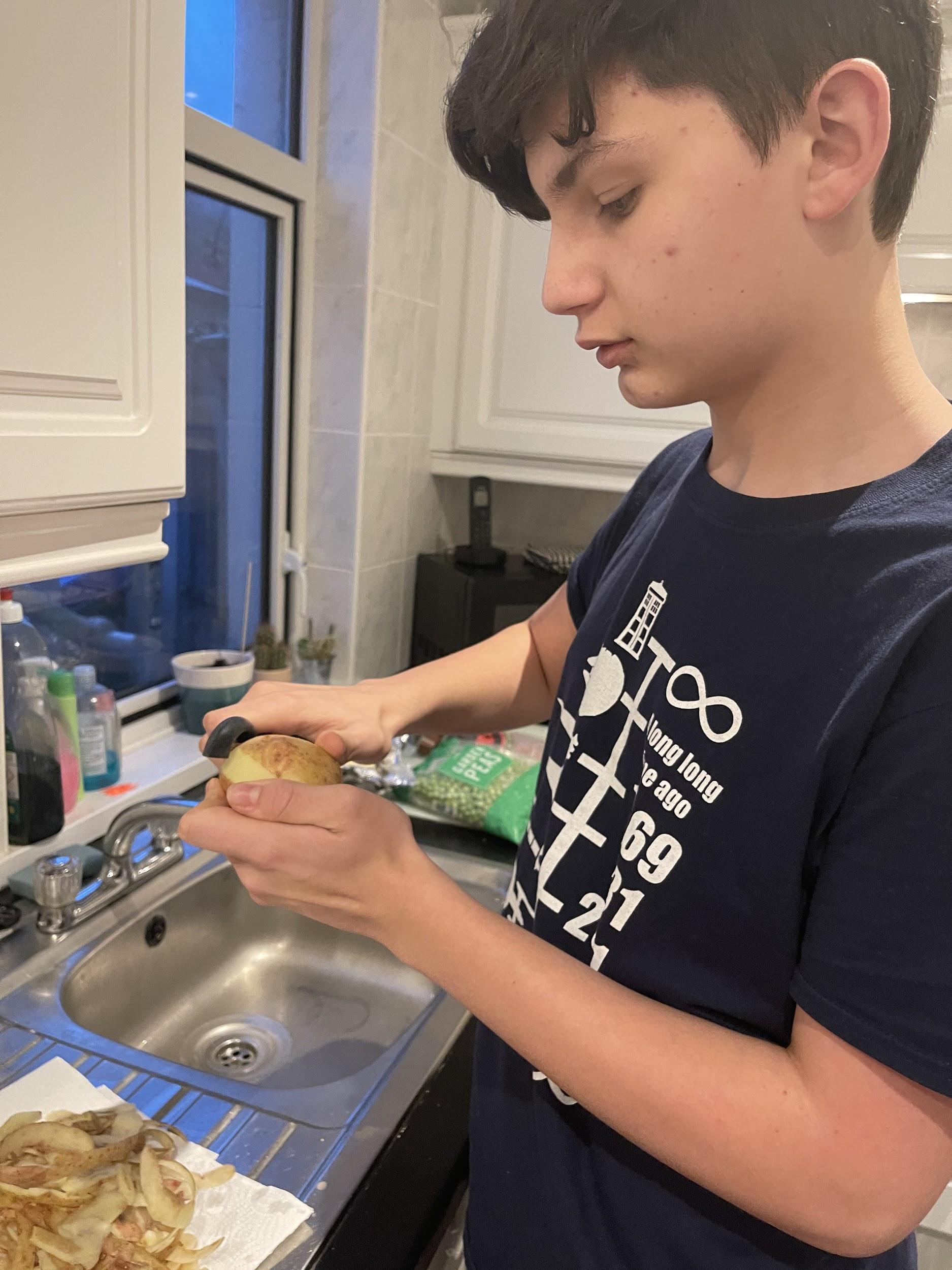 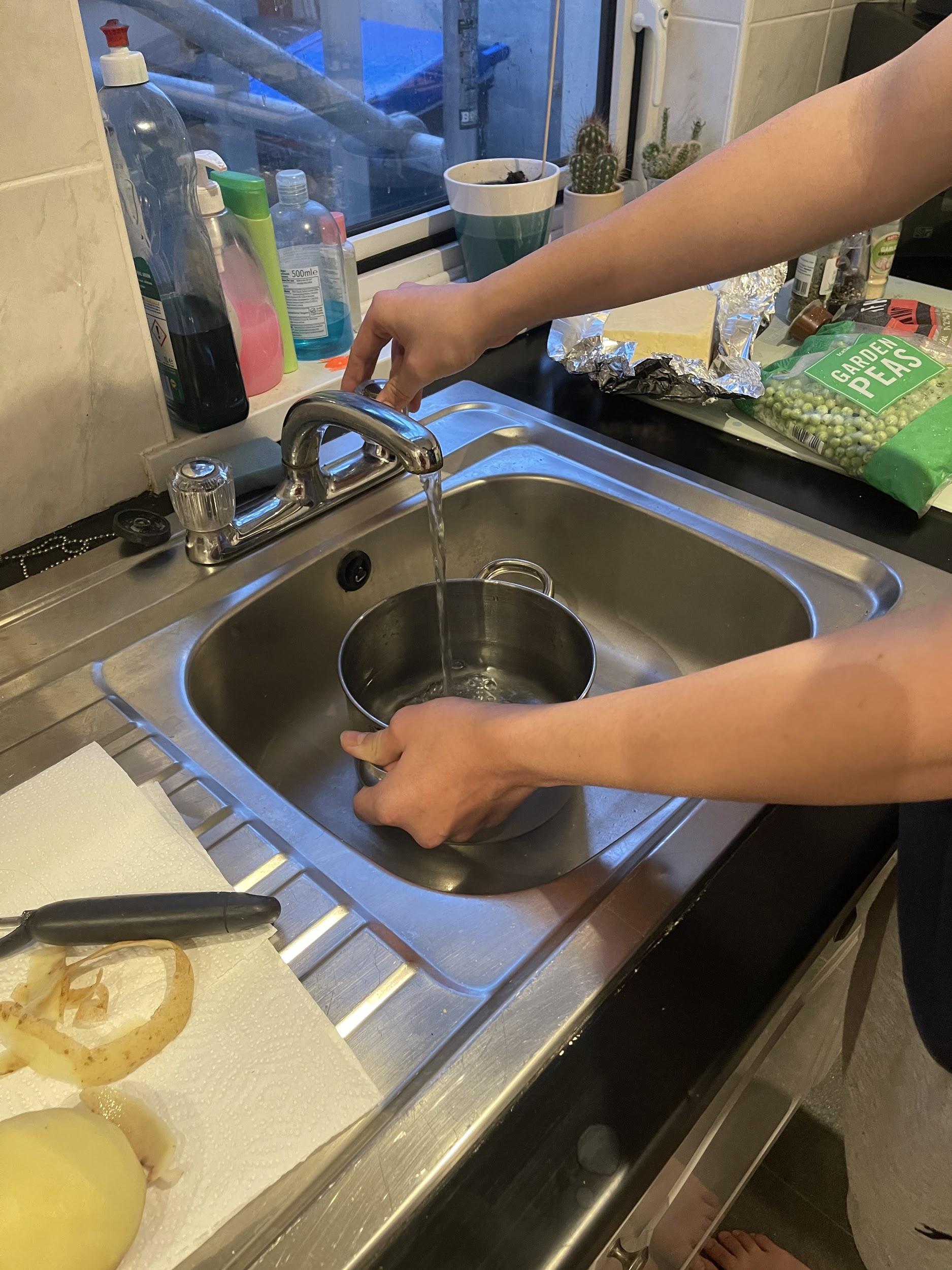 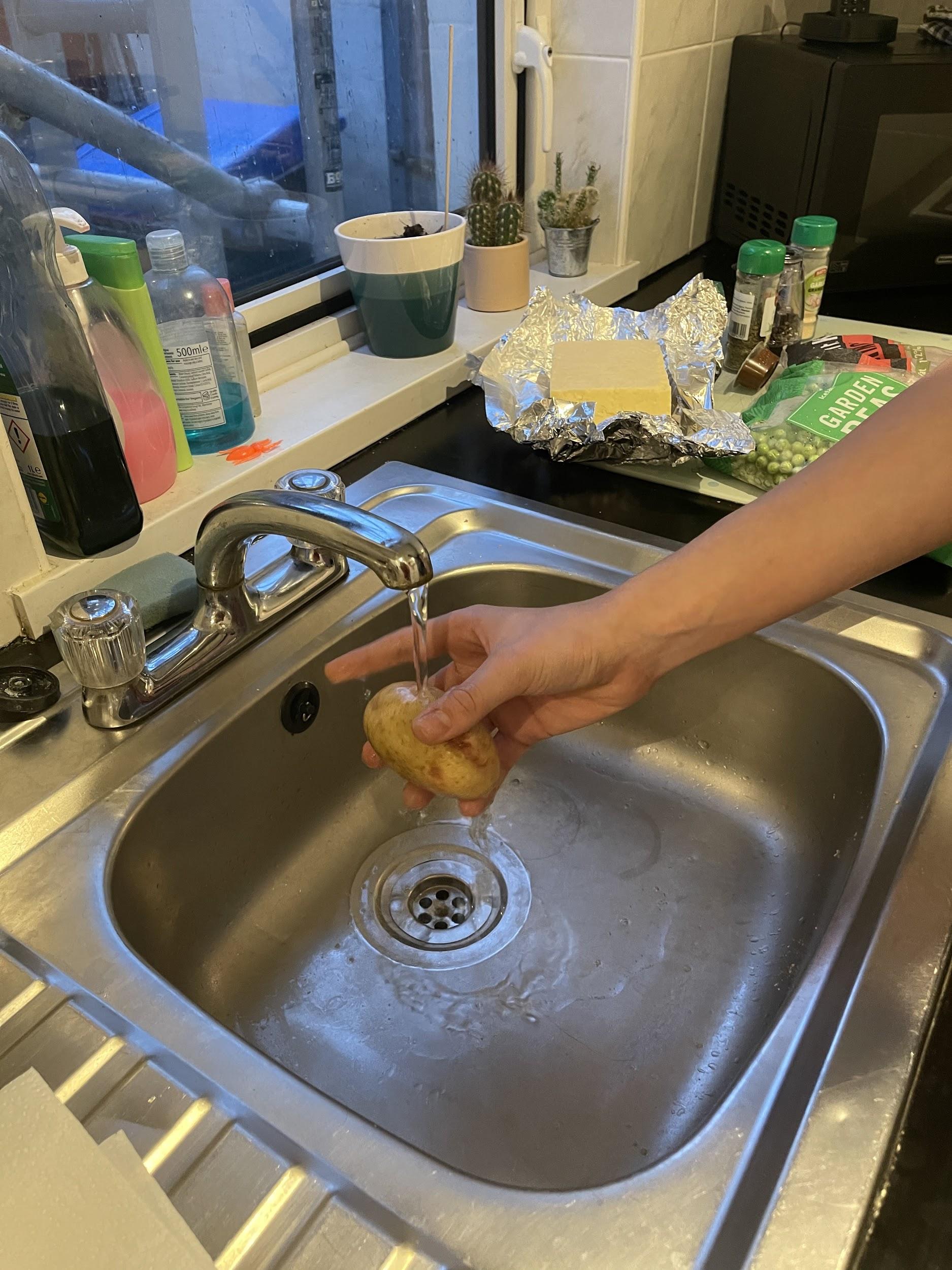 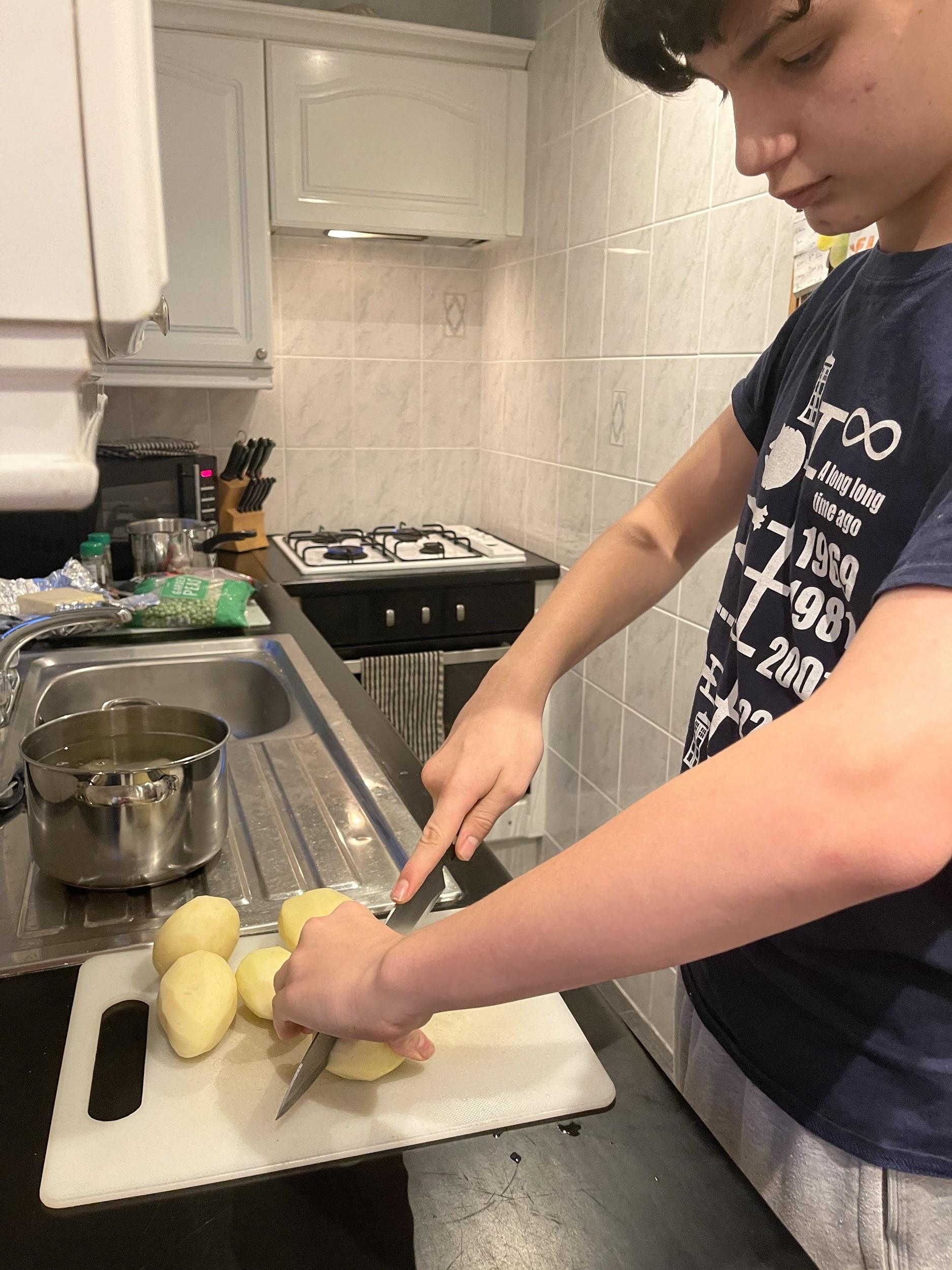 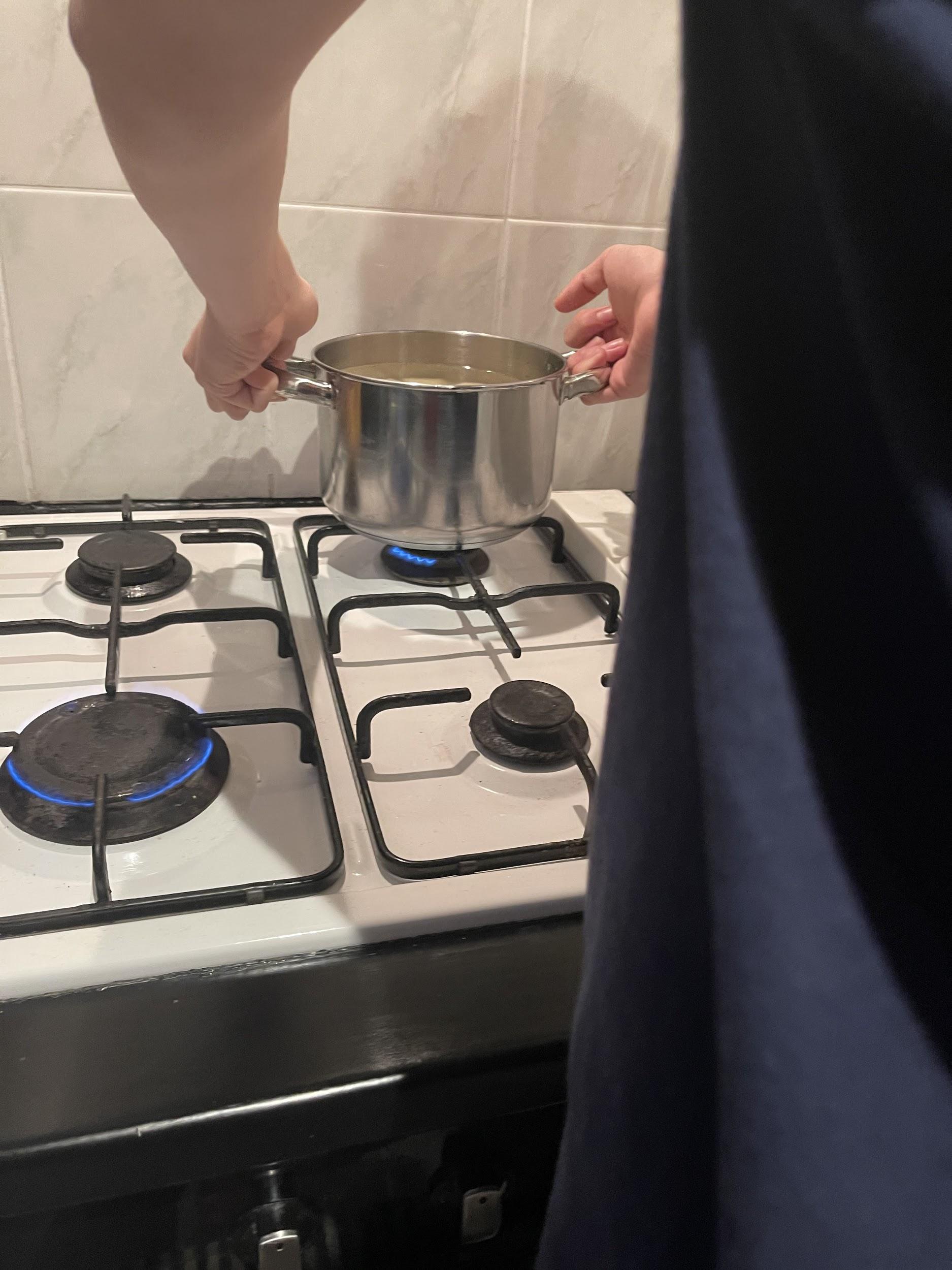 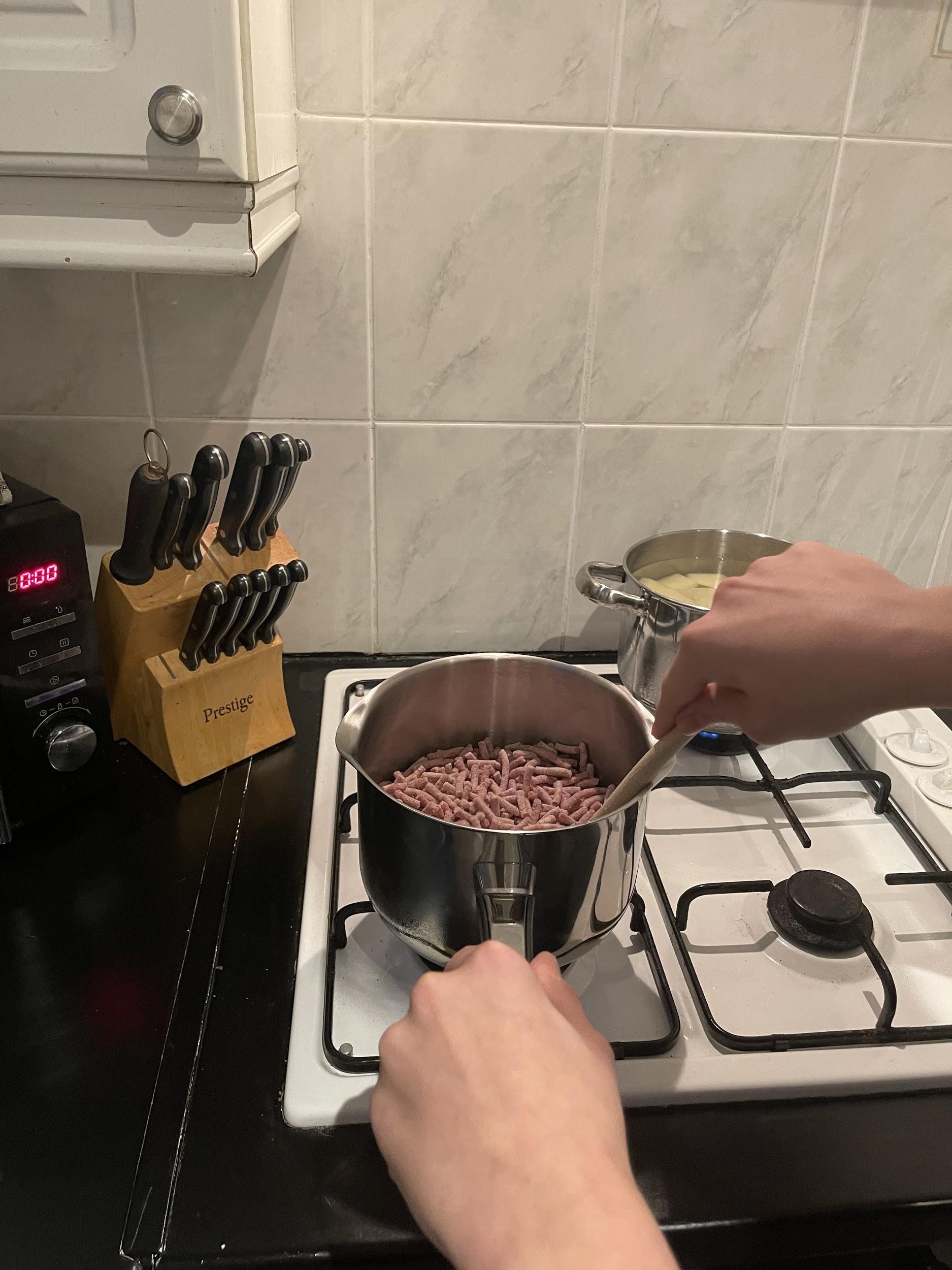 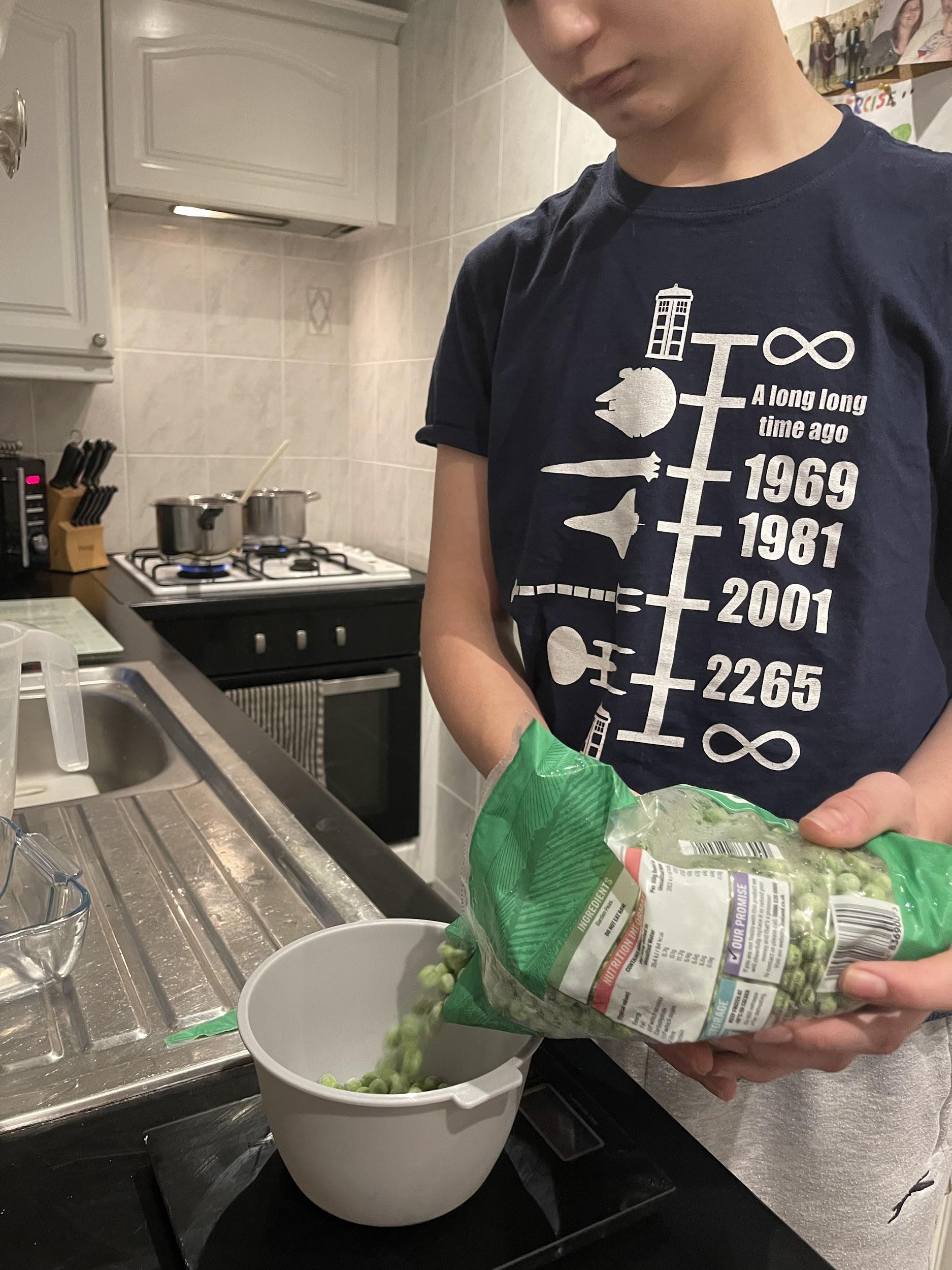 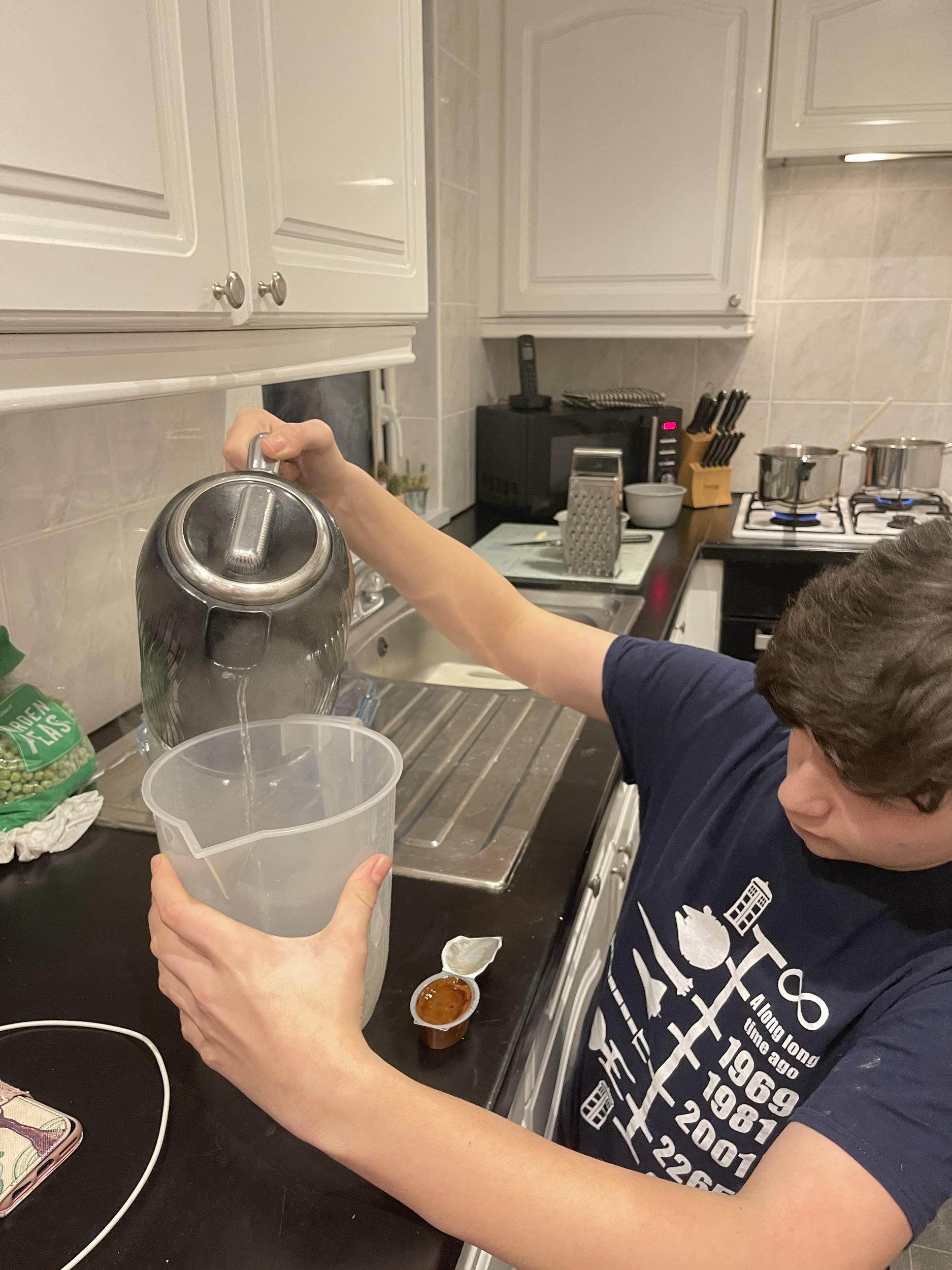 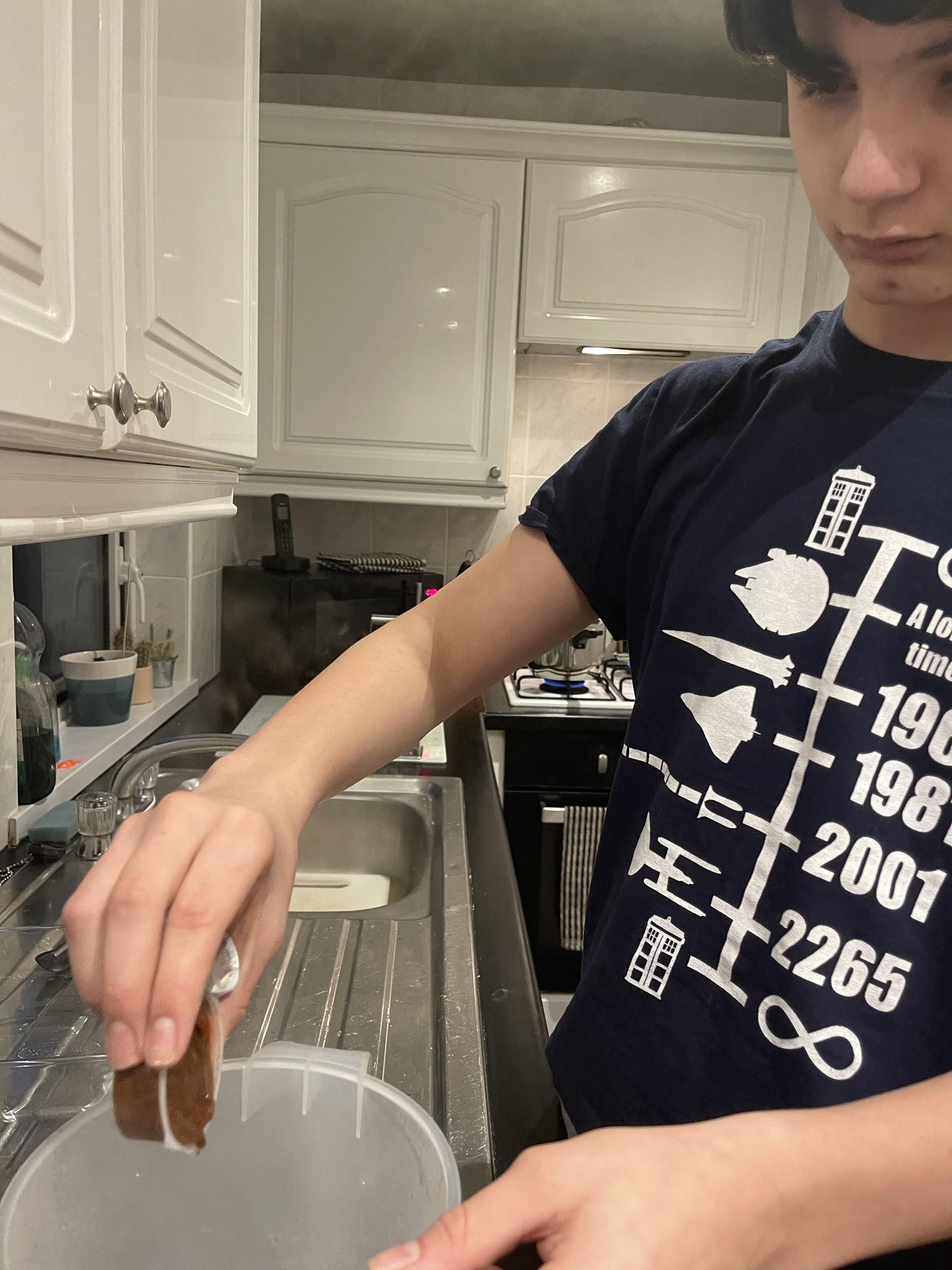 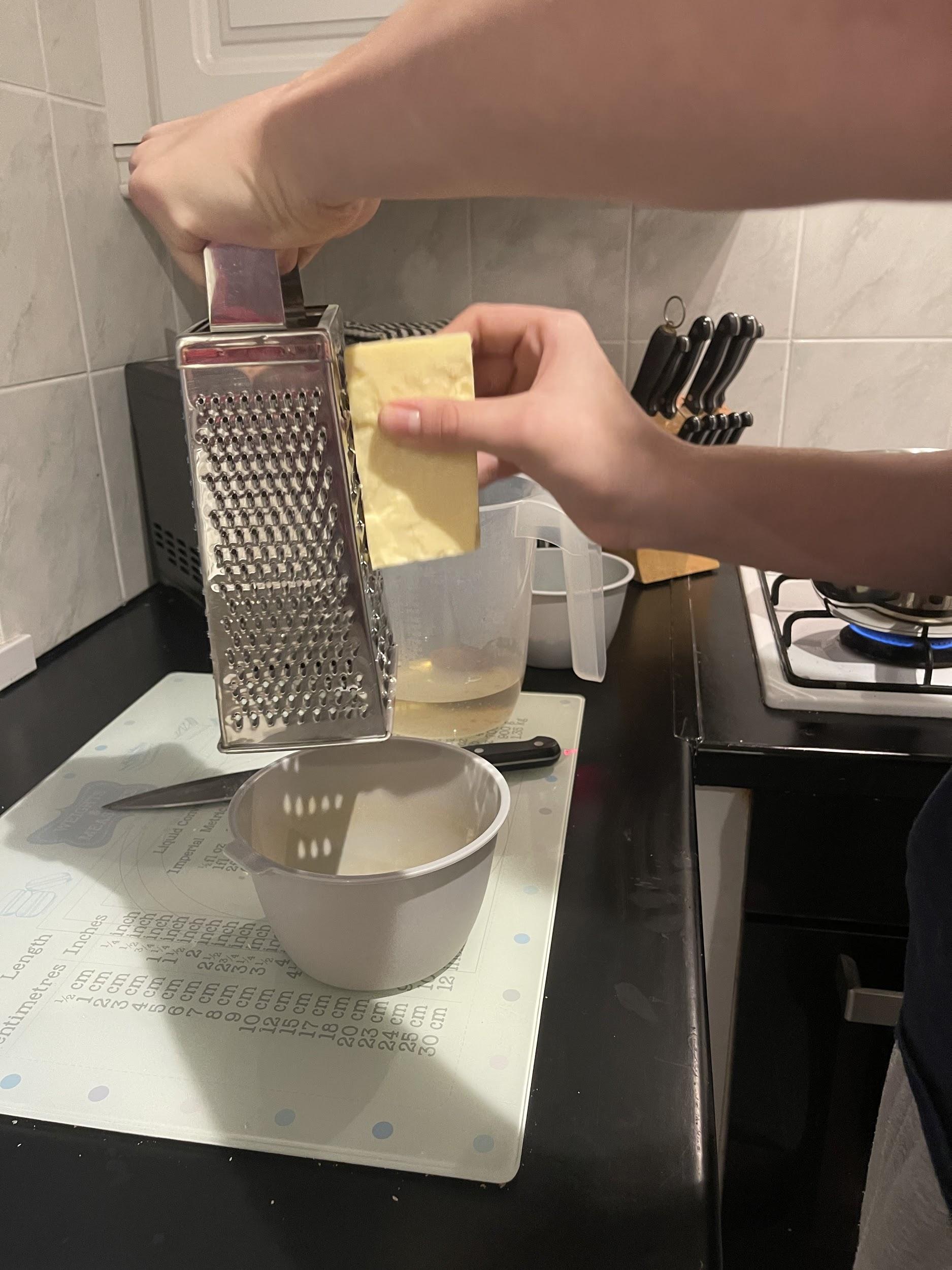 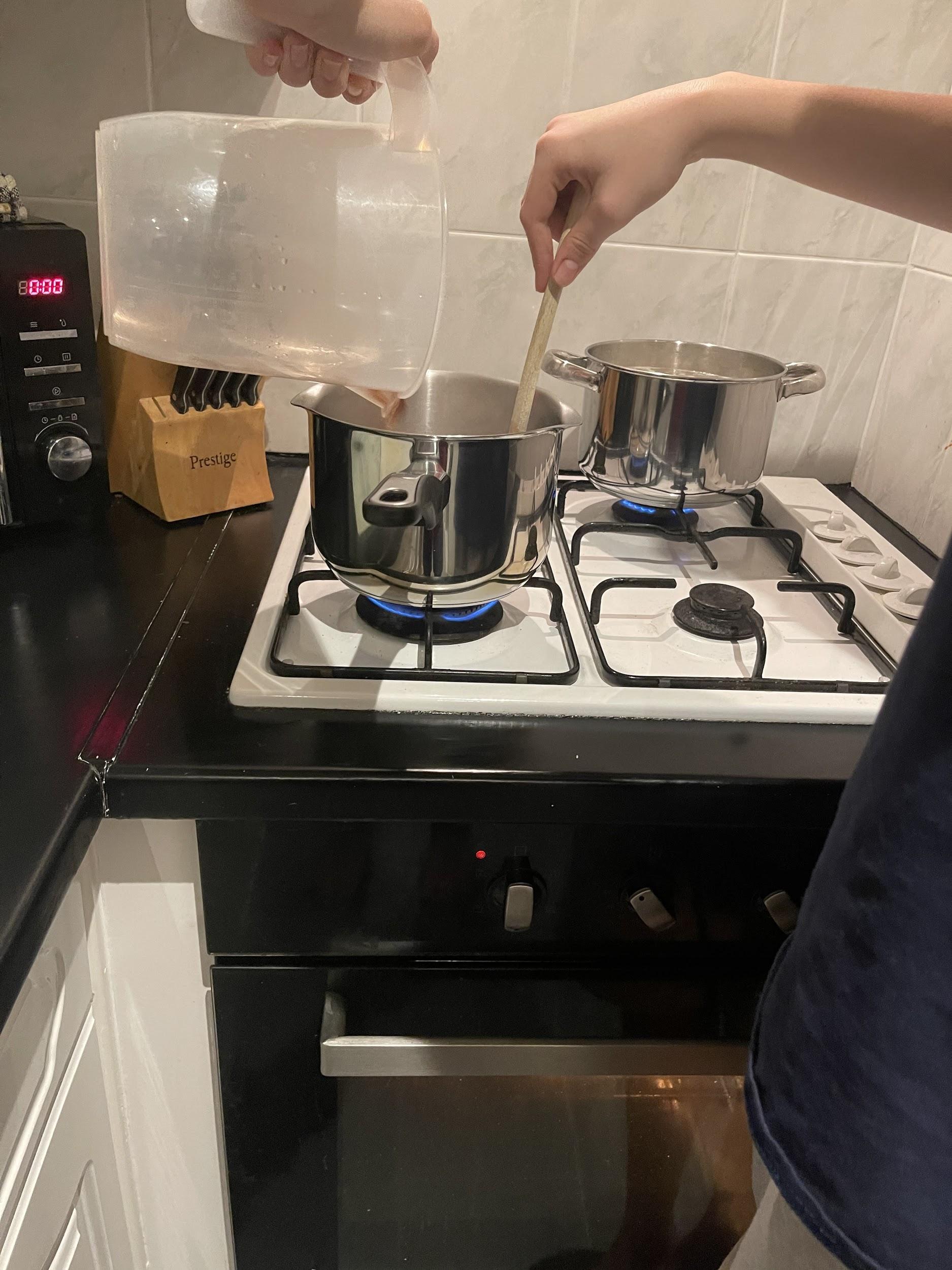 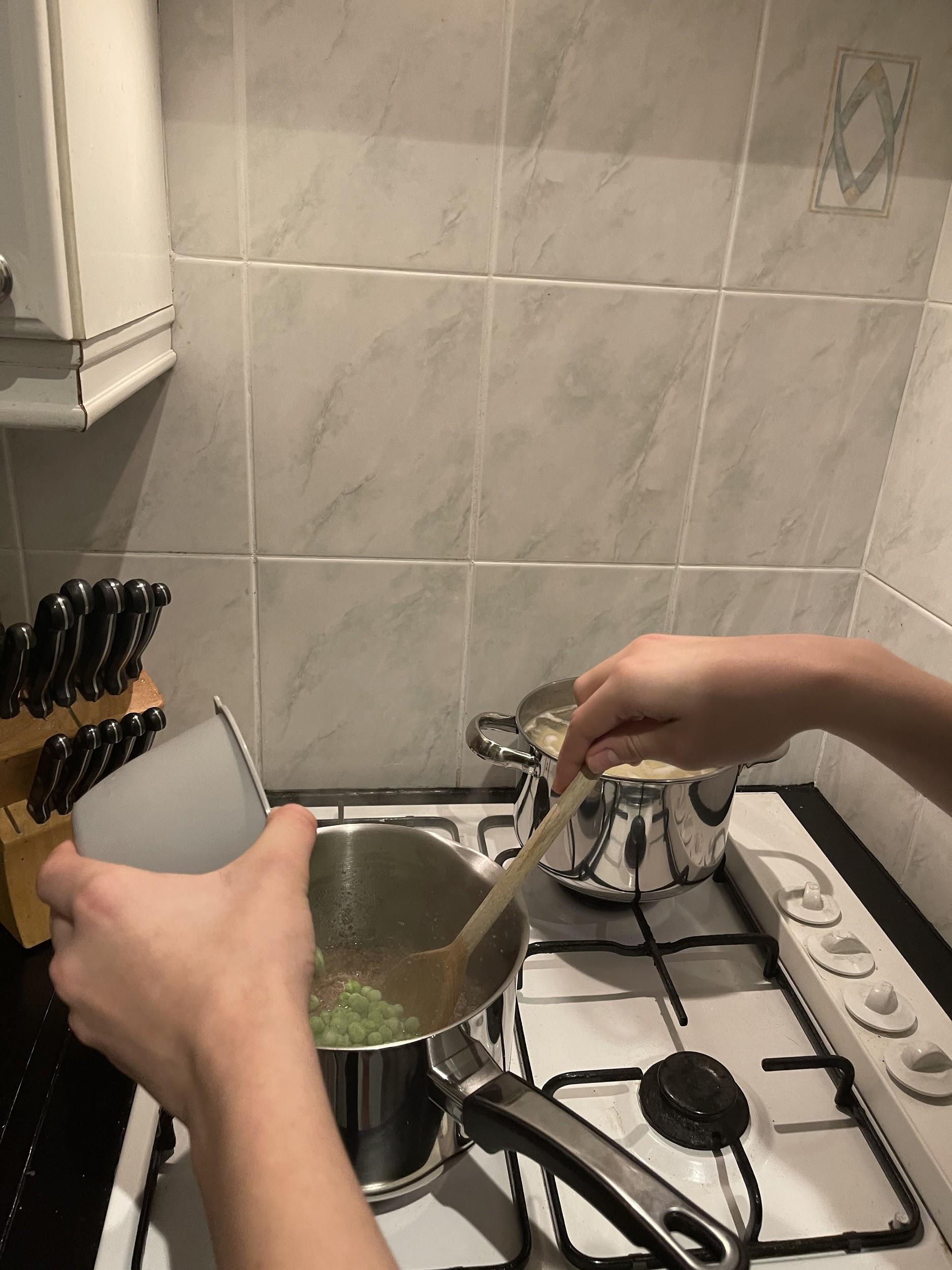 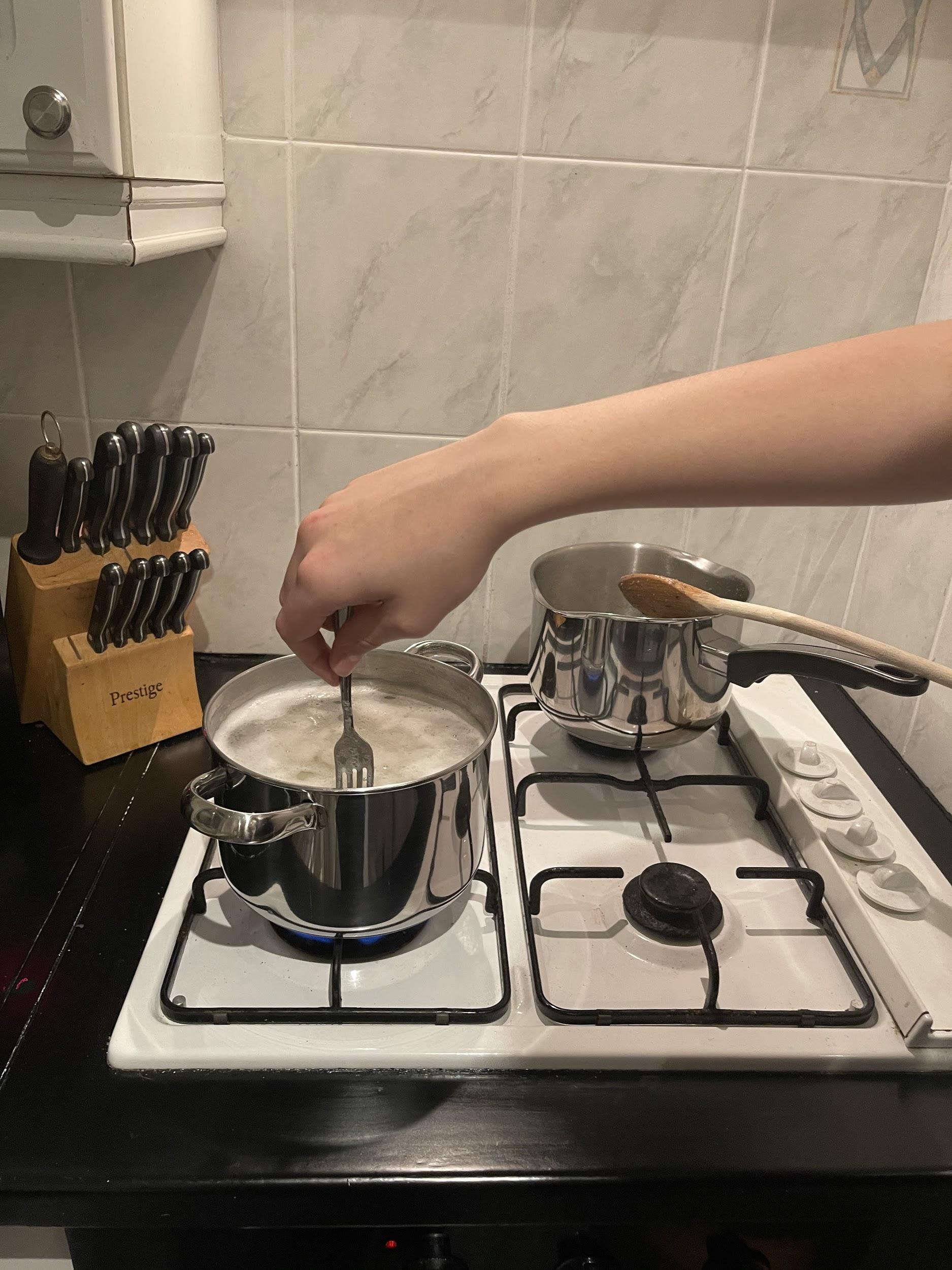 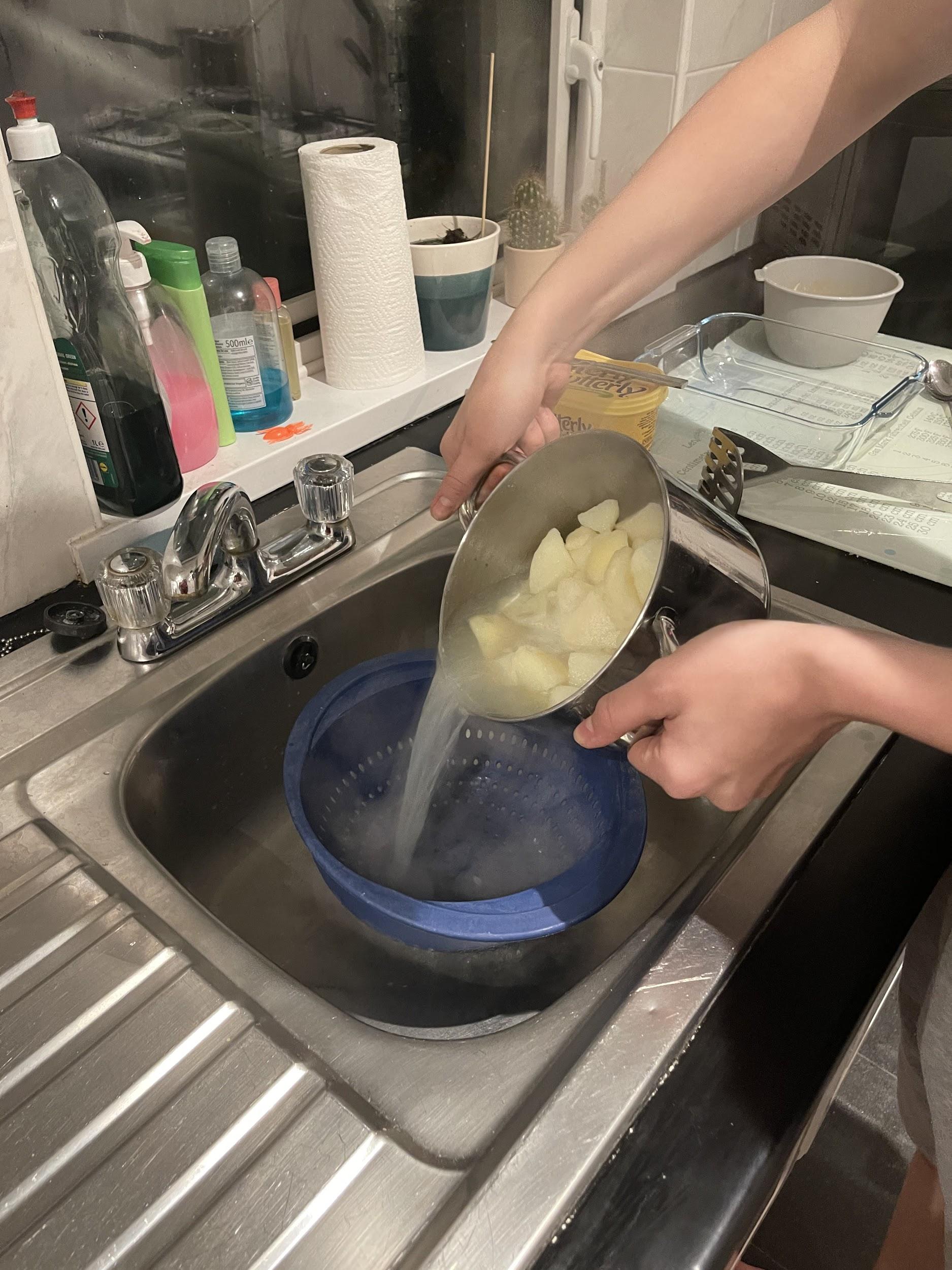 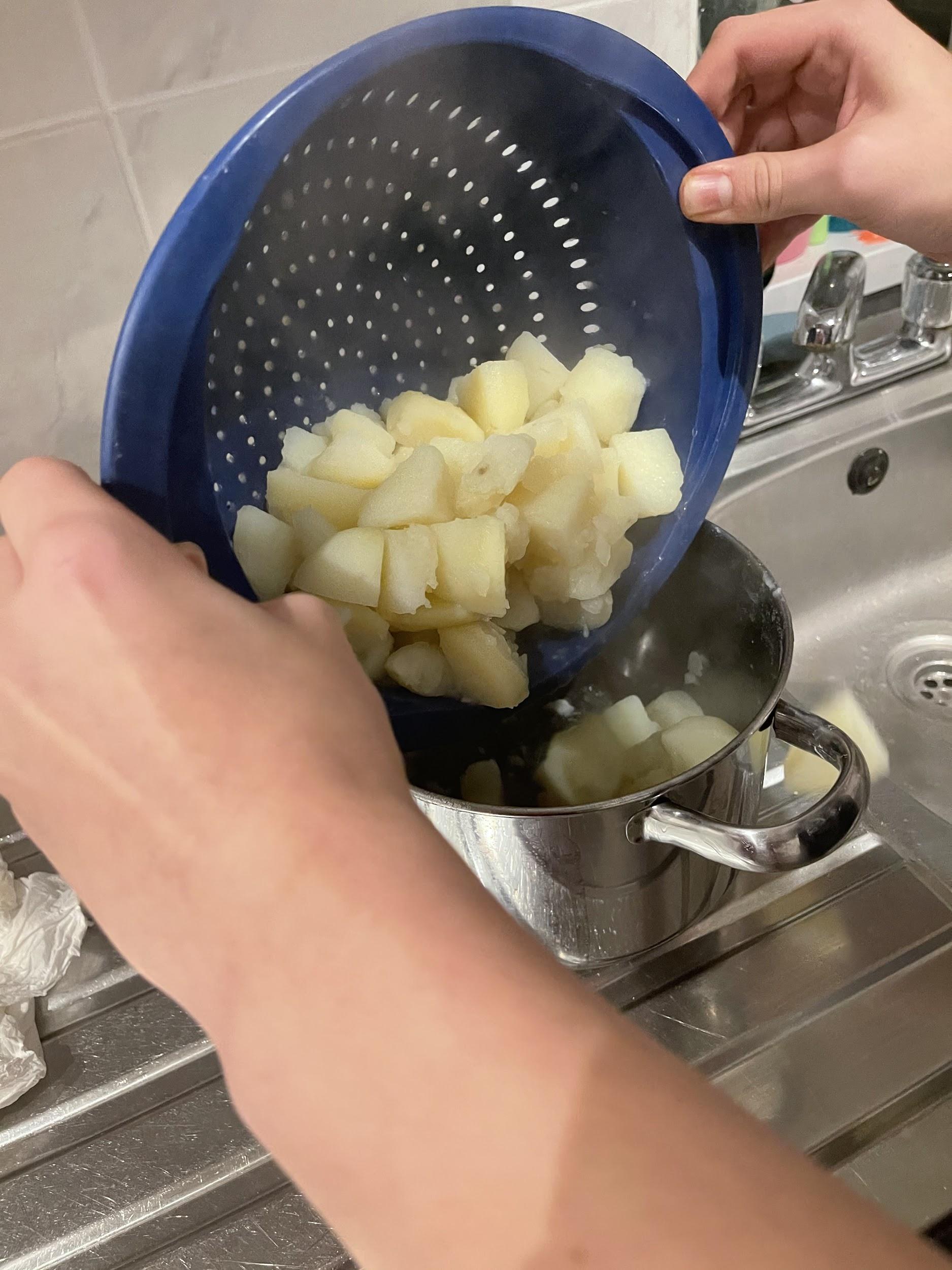 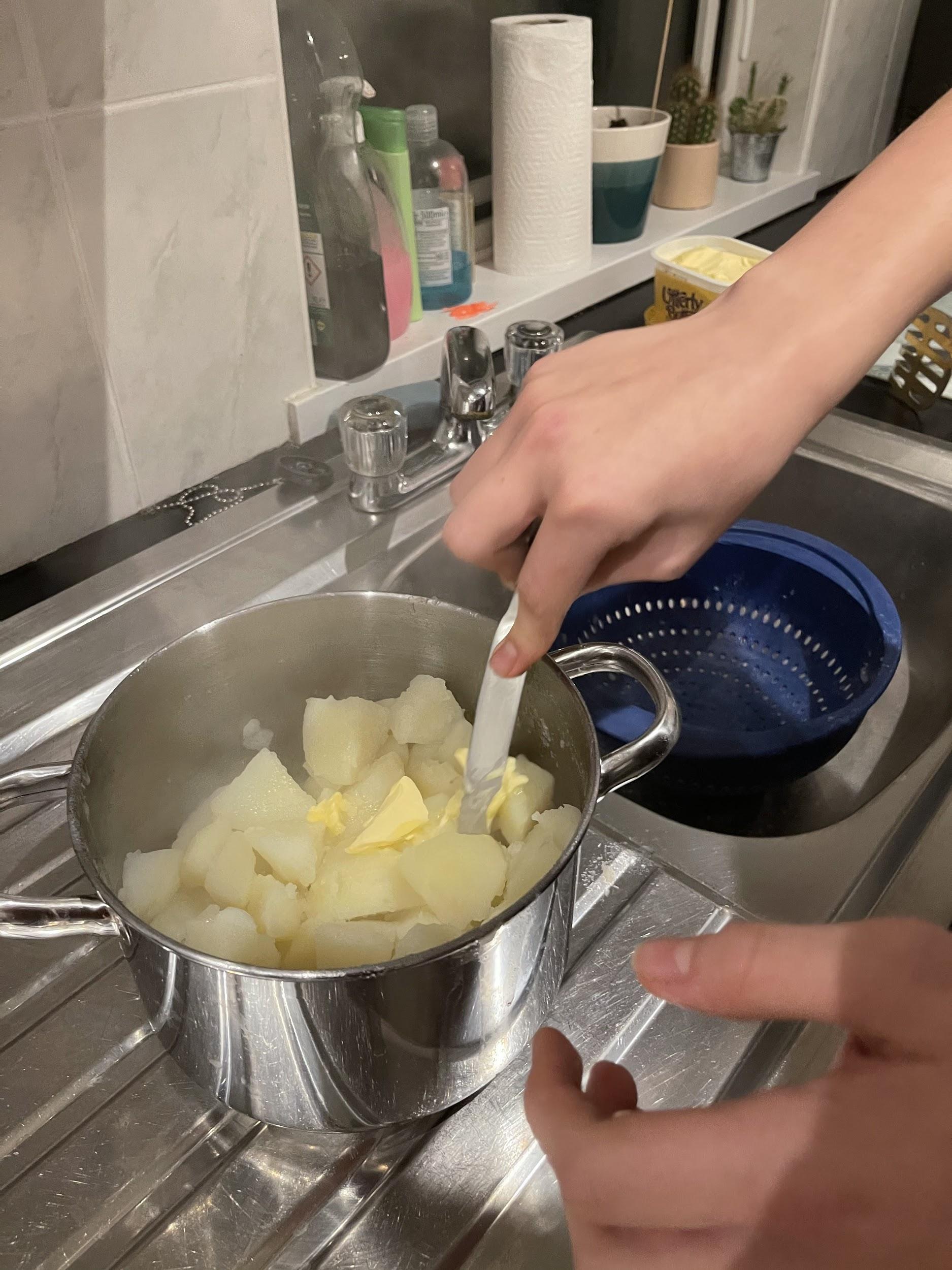 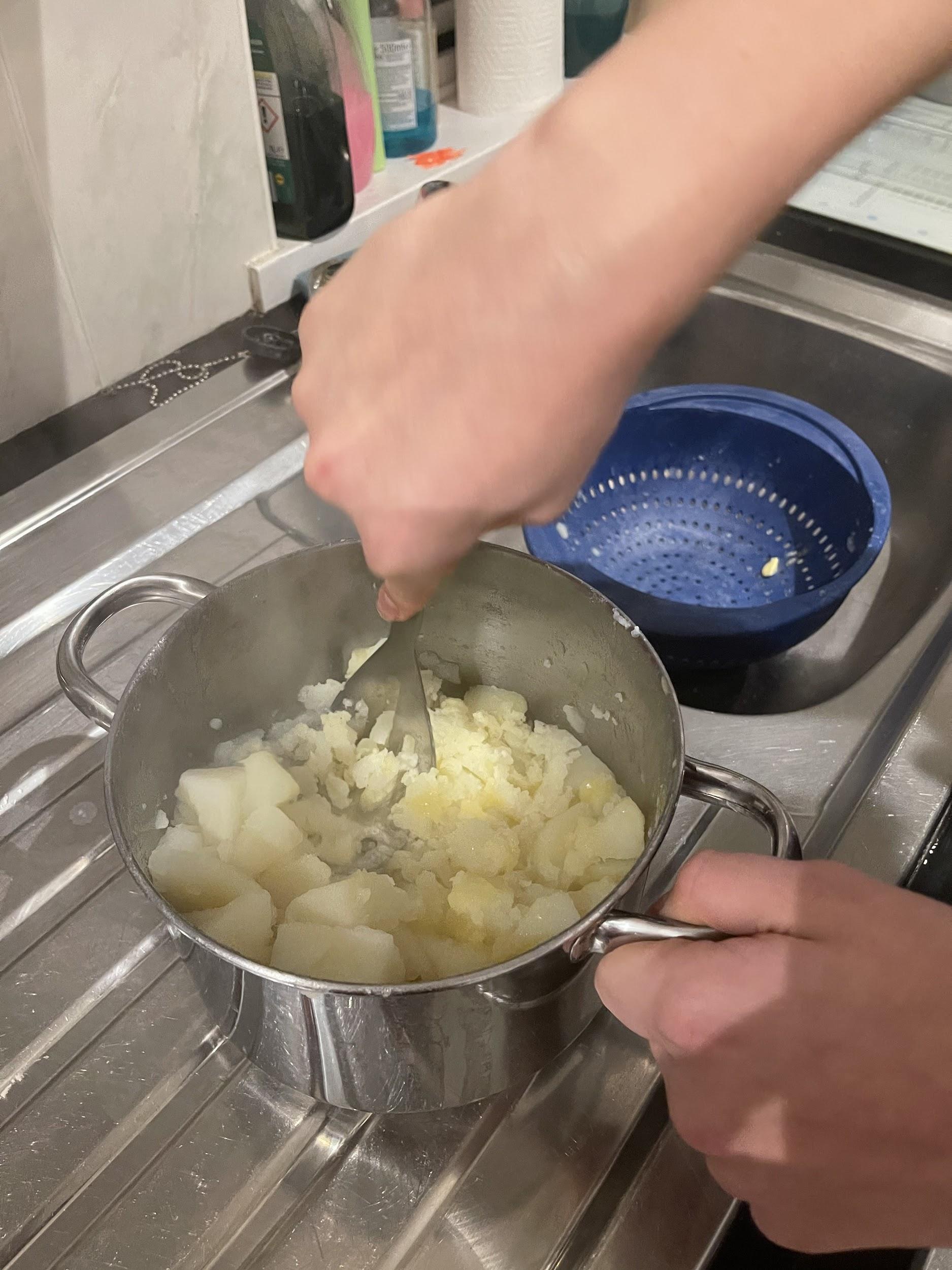 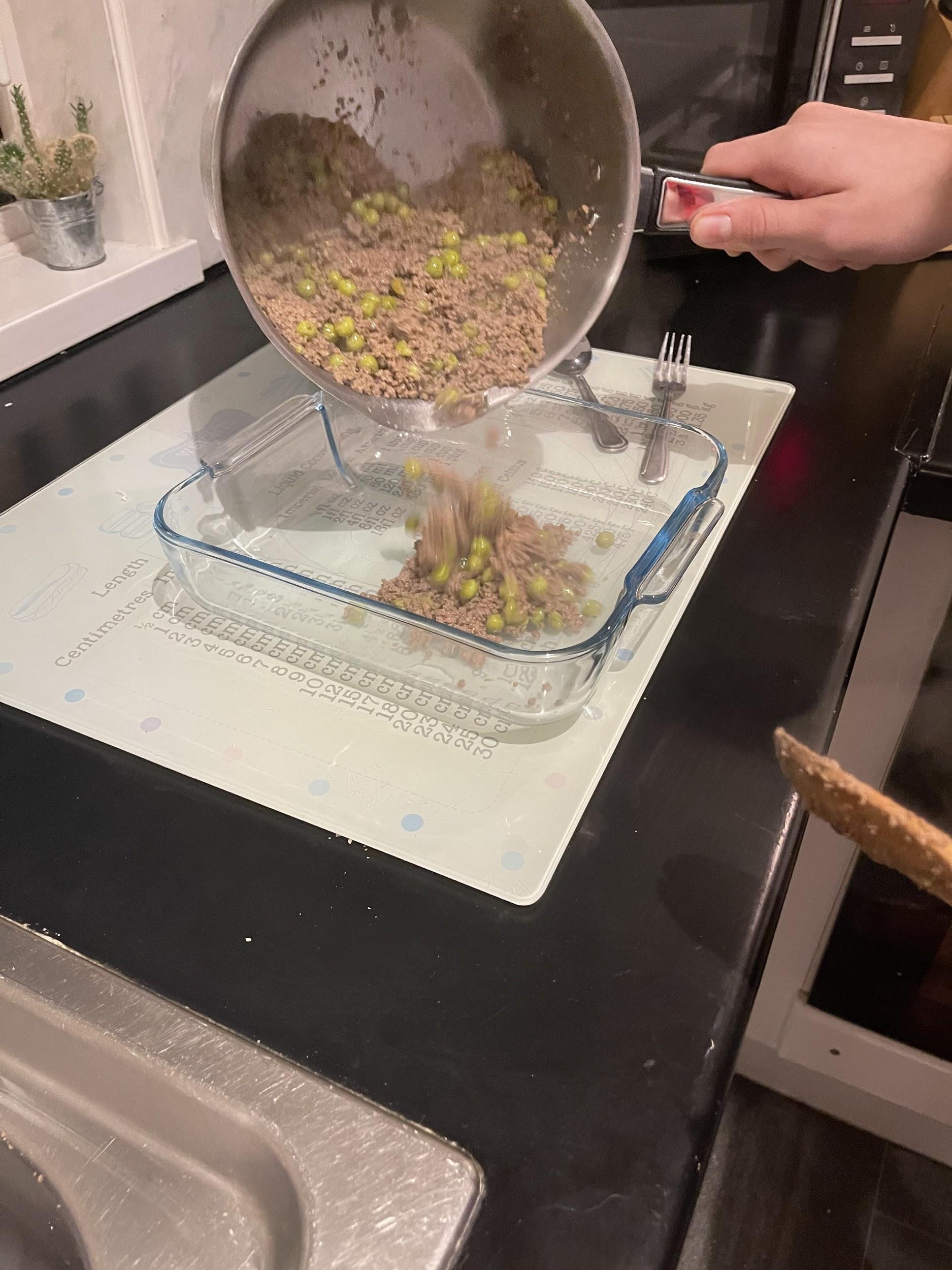 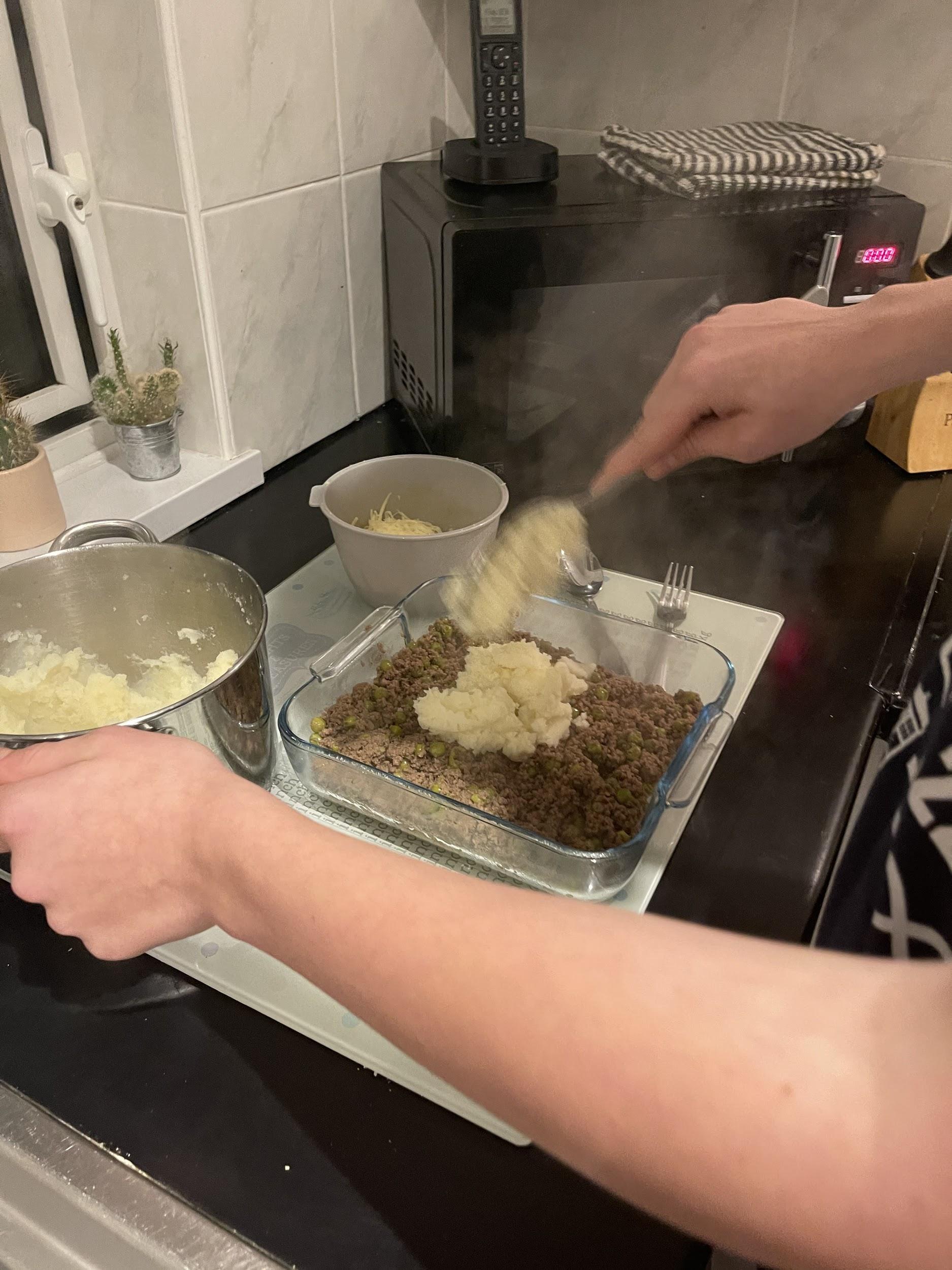 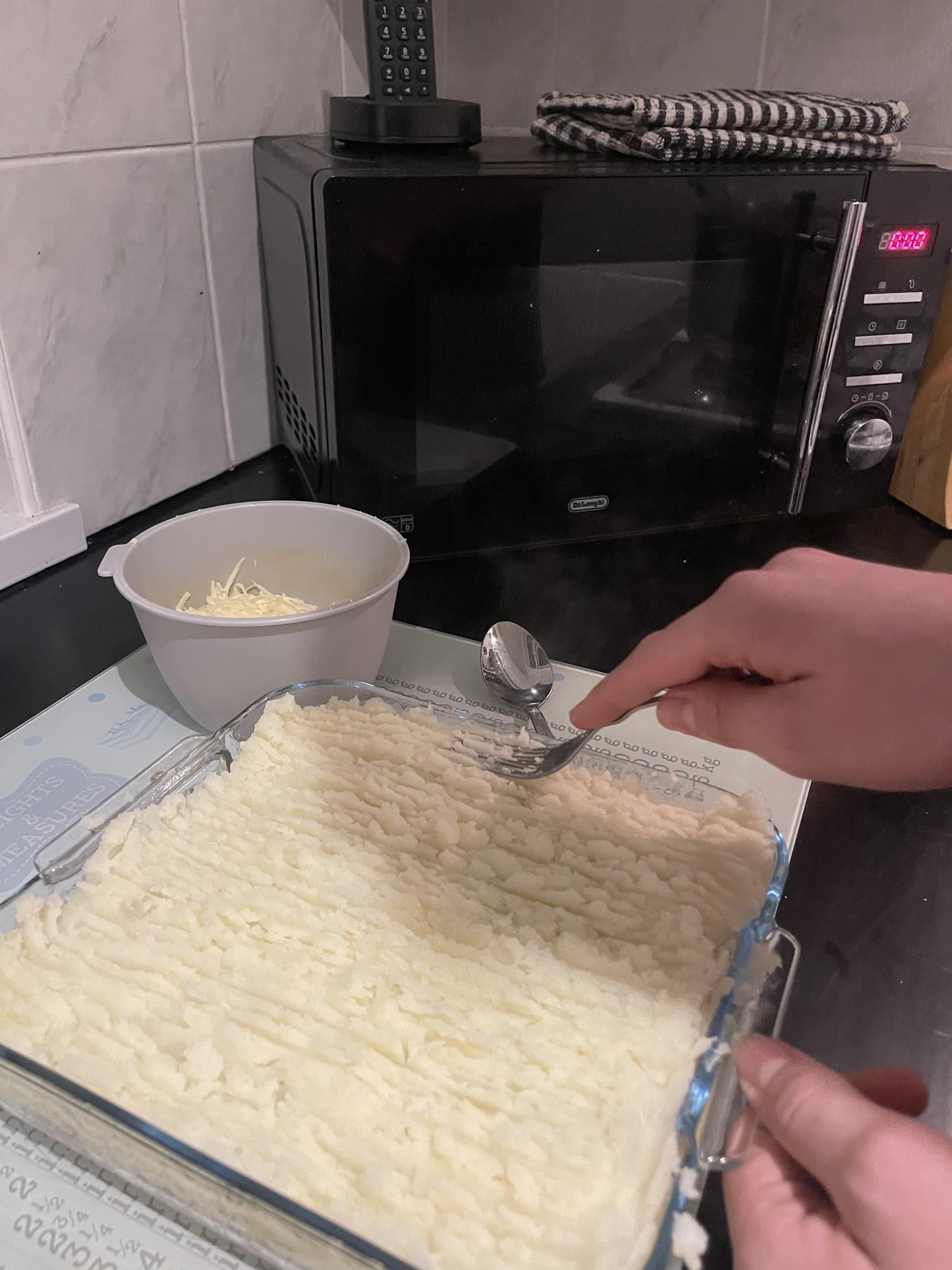 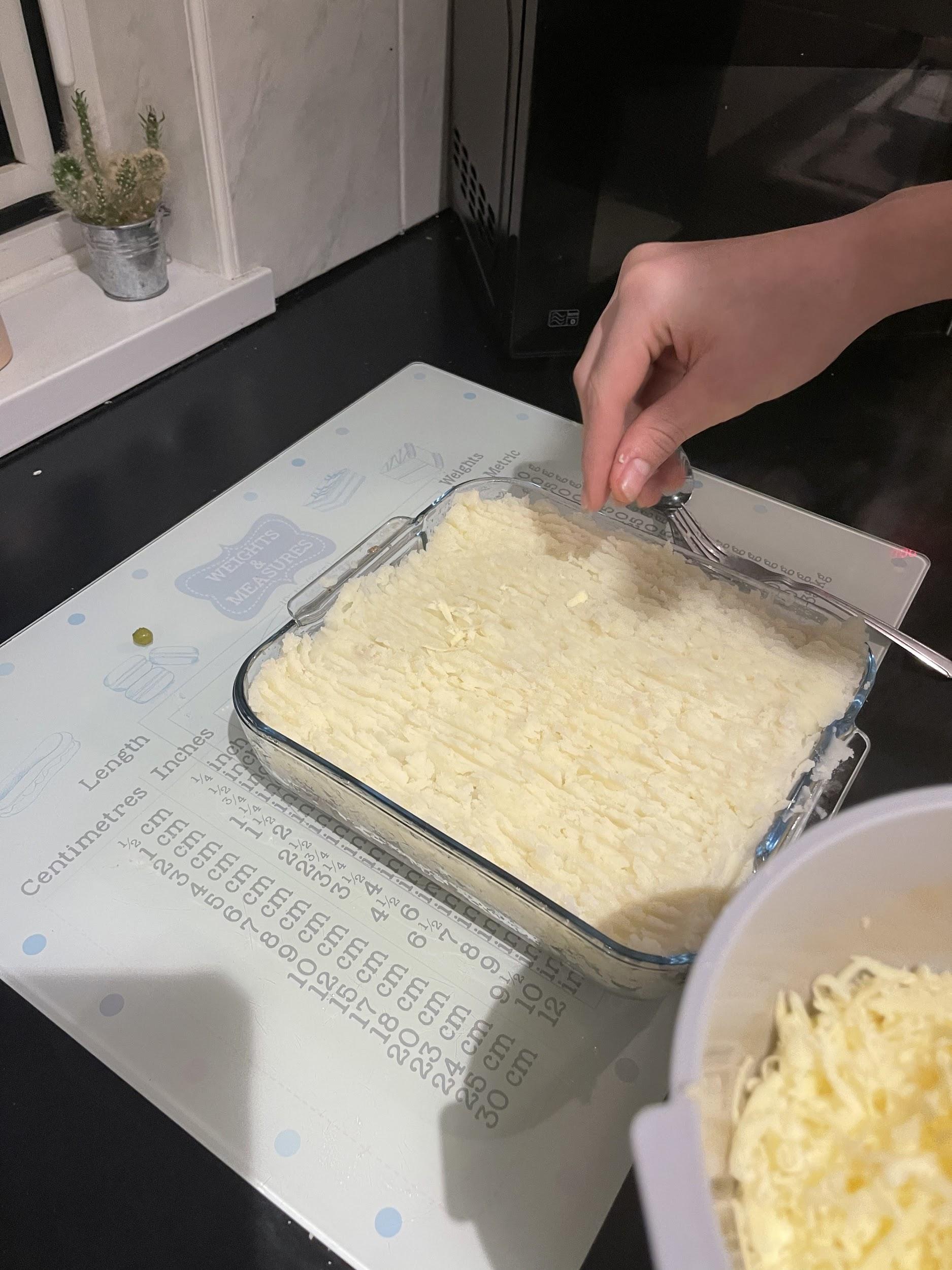 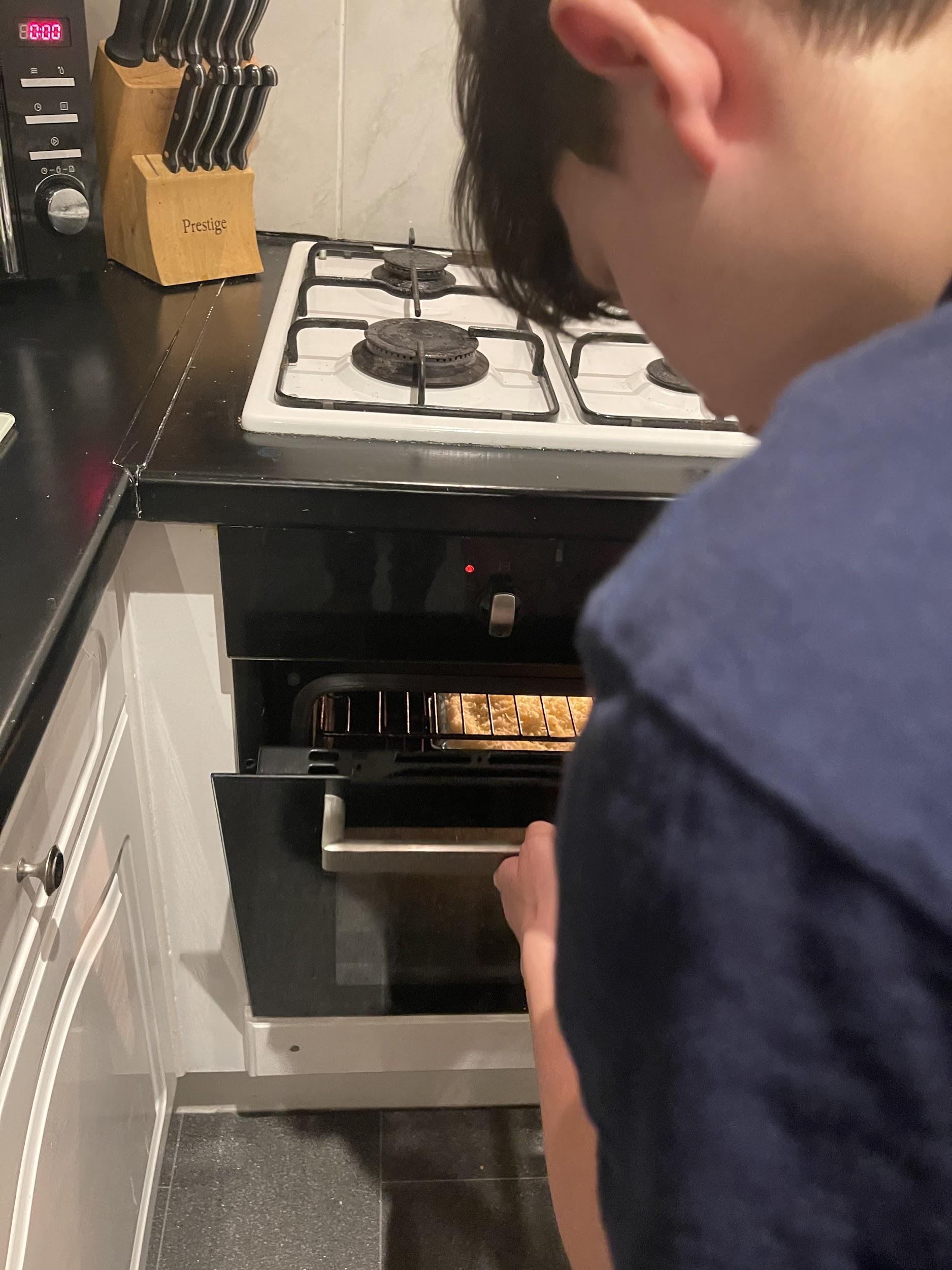 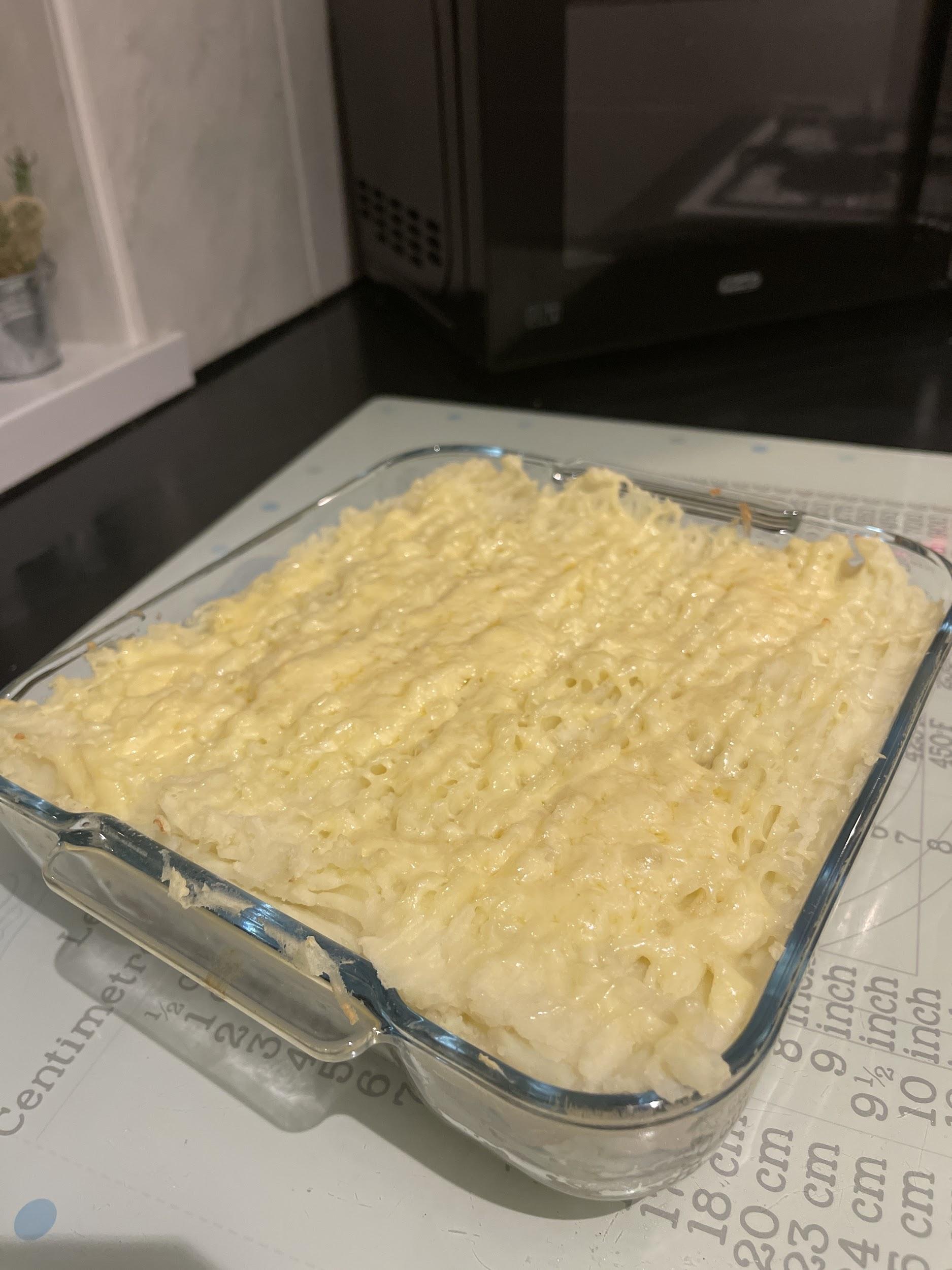